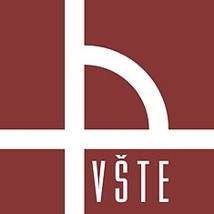 VYSOKÁ ŠKOLA TECHNICKÁ A EKONOMICKÁ V ČESKÝCH BUDĚJOVICÍCH
Ústav technicko - technologický
Problematika určení násobnosti tlakové licí formy s ohledem na limitující faktor plynoucí z kritické délky vtokového kanálu
Autor: David Pešta
Vedoucí práce: Ing. Ján Majerník, PhD.
Oponent práce: Ing. Pavel Jiřinec
OBsah
Cíl práce
Teoreticko – metodolická část
Metodika práce
Aplikační část
Výsledky
Závěr
Cíl práce
Cílem práce je určení násobnosti forem s ohledem na délku proudu taveniny ve vtokových kanálech, správného rozložení tvarových dutin formy a zaformování odlitků pro konkrétní druh tlakového odlitku.
Teoreticko-metodolická část
Tlakové lití – výhody x nevýhody 
Licí stroje - s teplou licí komorou a se studenou licí komorou
Kovy používané v technologii tlakového lití 
Licí formy
Metodika práce
Spočítání parametrů vtokových soustav – 3 různé návrhy
3D modely vtokových soustav s odlitky – Autodesk Inventor 2018
Simulace odlévání jednotlivých návrhů vtokových soustav – NovaFlow&Solid
Měření teplot v měřících místech a jejich následné vyhodnocení
Aplikační část
Zkušební odlitek – materiál AlSi12Cu(Fe)
Hustota slitiny - 2650 kg.m-3
Hmotnost odlitku - 0,067 kg
Objem odlitku - 0,000024881 m3
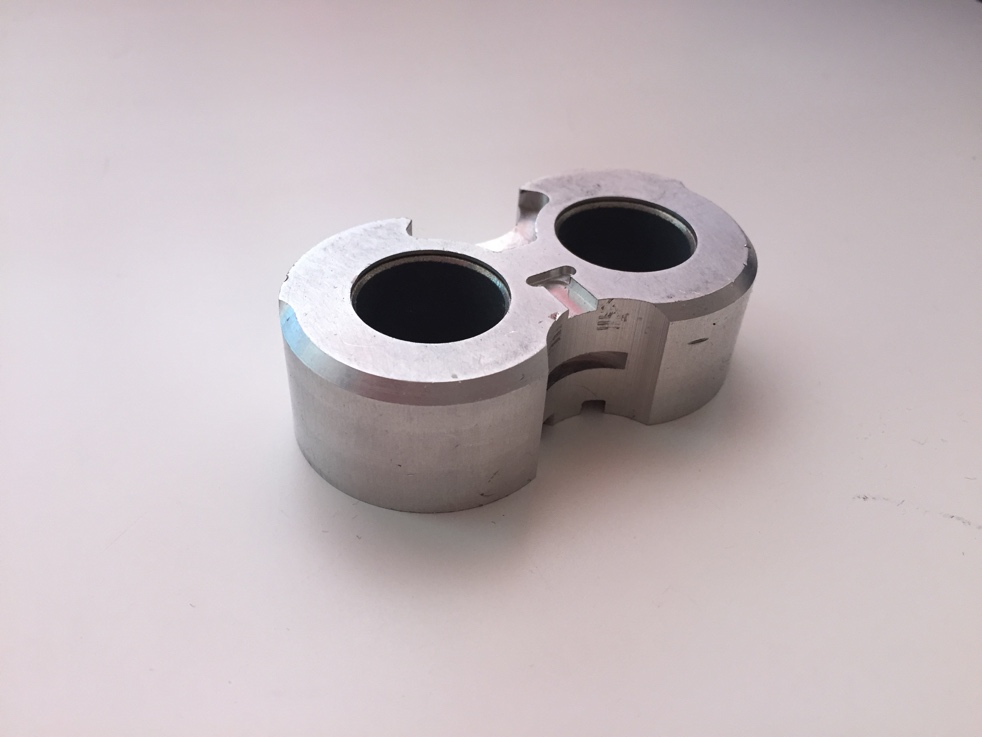 Model vtokové soustavy
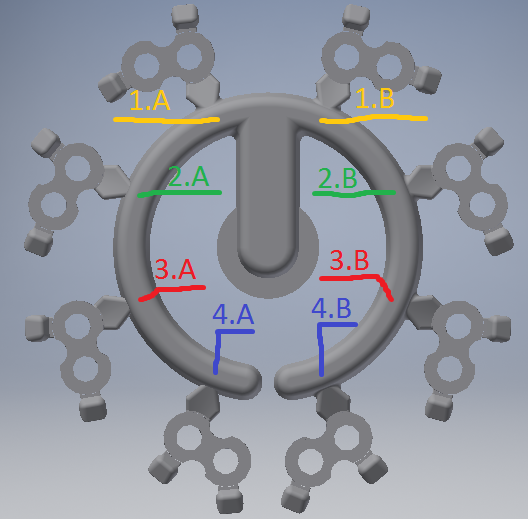 Rozměry navrhovaných vtokových soustav
výsledky
1) Posouzení změny teploty
2) Hraniční teploty po dobu plnění formy
3) Posouzení změny podílu ztuhnutí
závěr
Tavenina po dobu plnění formy dosahuje dostatečnou teplotu ke správnému vyplnění formy u všech 3 modelů 
Nejrychleji tavenina ztuhne u modelu 3 v čase 9,534 s, u modelu 2 ztuhne tavenina v čase 10,021 s a u modelu 3 za 10,828 s.
Nejdůležitější faktor při vyhovující kritické délce vtokových kanálů je udržení teploty po dobu plnění formy.  U modelu 2 je teplota mezi měřícími místy 1. A/B a 4. A/B je 23,875 °C, resp. 20,495 °C.  => 2. model je nejvhodnější
Děkuji za pozornost